Использование карточек, использование слайдов на уроке географии
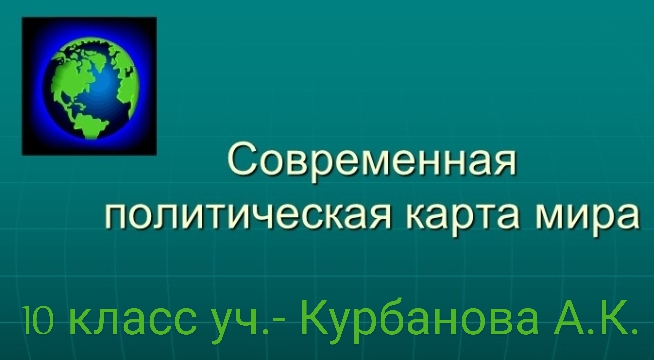 10 класс 
Учительница географии Курбанова А.К.
СОШГ №28 им. Ч. Айтматова